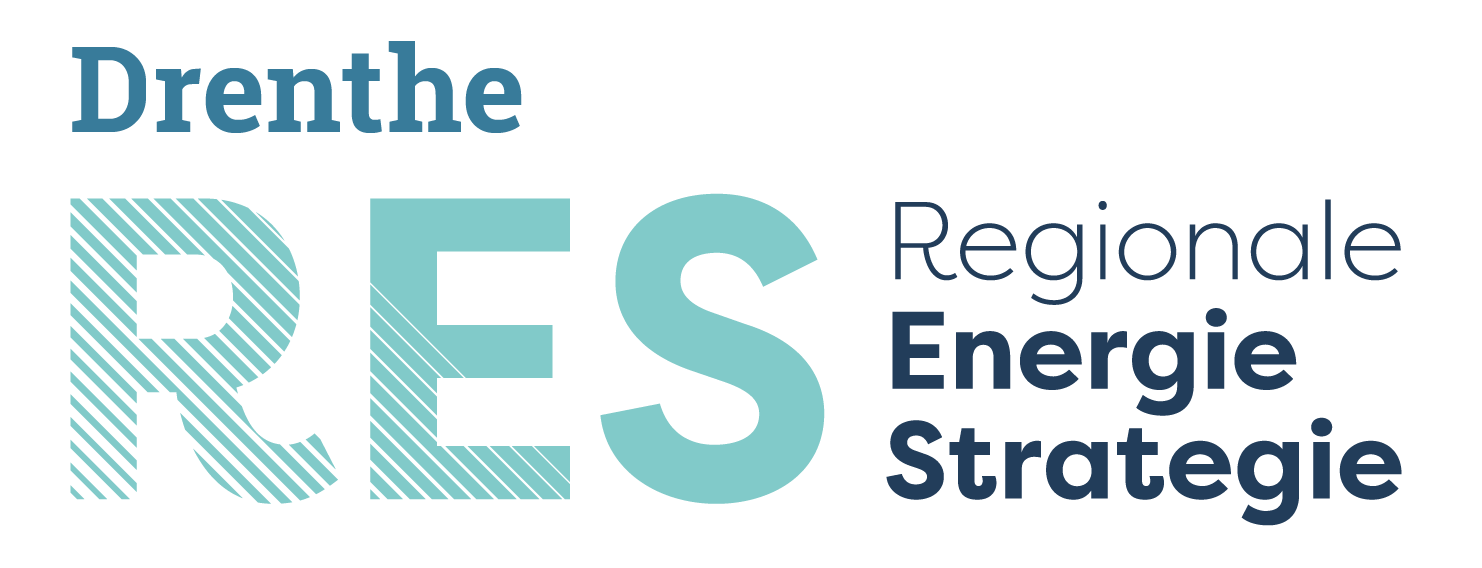 RES-regio Drenthe
tekst